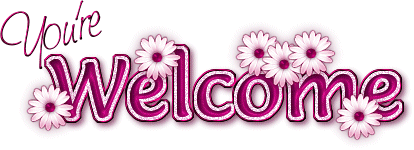 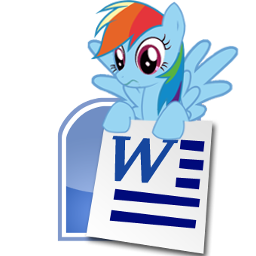 পরিচিতি
শিক্ষক পরিচিতি
পাঠ পরিচিতি 
শ্রেণি: ষষ্ঠ
বিষয়: তথ্য ও যোগাযোগ প্রযুক্তি
অধ্যায় : 03
পাঠ : 3-18
সময়: ৫০ মিনিট
তারিখ:
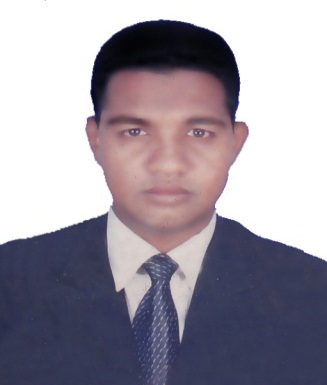 মোঃ মতিয়ার রহমান 
সিনিয়র সহকারী শিক্ষক
যশোর শিক্ষা বোর্ড মডেল স্কুল এন্ড কলেজ
Motiarjessore@yahoo.com
Mob: 01781-595759
ছবি দুইটি দেখ এবং চিন্তা কর
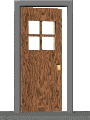 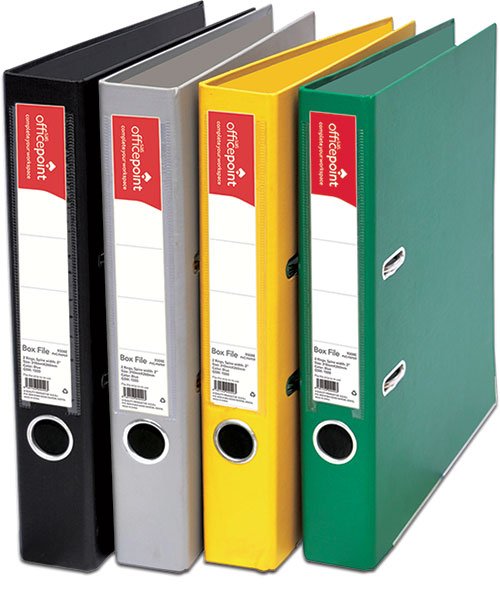 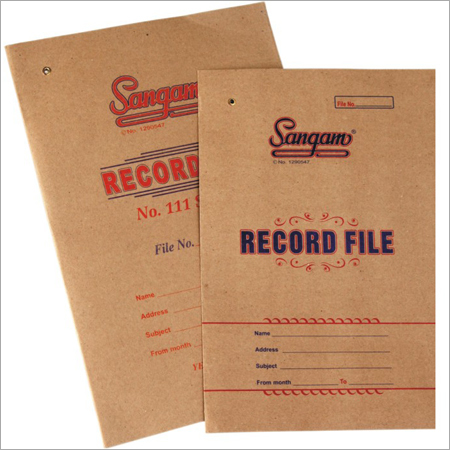 দরজা
খোলা
নতুন ফাইল
[Speaker Notes: ছবি প্রদর্শনের মাধ্যমে পূর্বজ্ঞান যাচাই করে পাঠ ঘোষনা করা হবে।]
আজকের পাঠ
ওয়ার্ড প্রসেসর ব্যবহার করে নতুন ফাইল খোলা ও লেখা
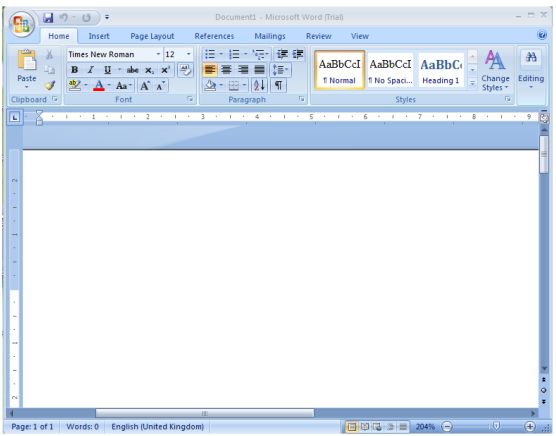 শিখনফল
এই পাঠ শেষে শিক্ষার্থীরা…

	১। কস্পিউটার চালু করতে পারবে;
	২। Open Office word/Ms Word  প্রোগ্রাম খুলতে পারবে;
	৩। আইকনের বর্ণনা দিতে পারবে;
	৪। ফাইল  Open, Save, Close  করতে পারবে।
কম্পিউটার চালু করার নিয়ম
শুরুতে বিদ্যুৎ সংযোগ অন করতে হবে
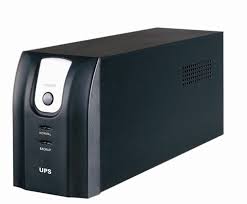 UPS অন করতে হবে।
[Speaker Notes: ধারাবাহিকভাবে কাজগুলো করলে কম্পিউটার চালু করতে পারবে]
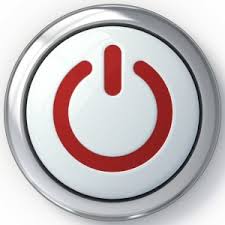 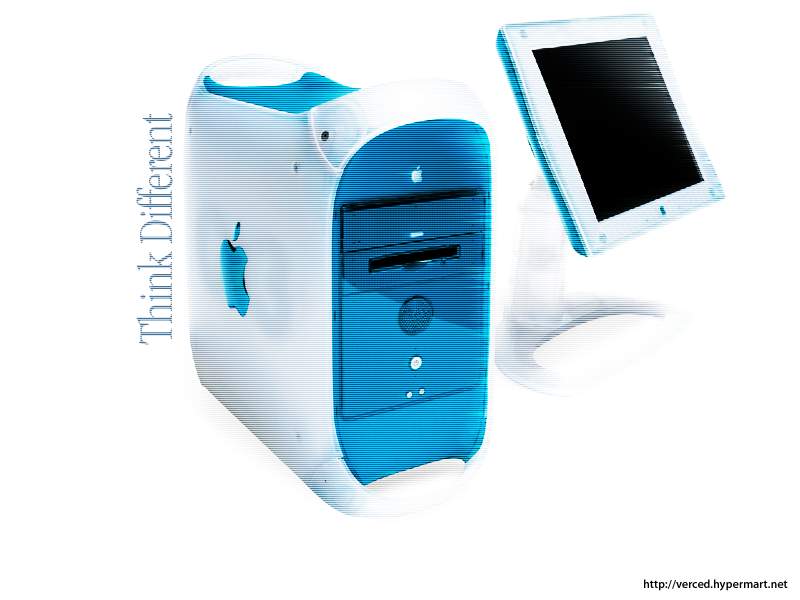 System Unit  এবং Monitor – এর
 Power – সুইচ On করতে হবে।
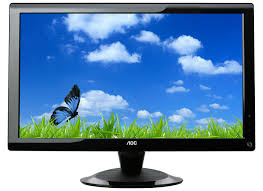 সিস্টেম সবকিছু পরীক্ষা করে দেখার পর মনিটরে Dextop Environment প্রদর্শিত  হবে।
[Speaker Notes: ডেক্সটপ সম্পর্কে ধারণা লাভ করবে।]
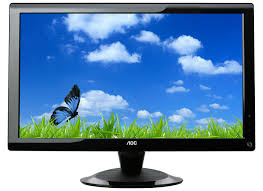 কম্পিউটার চালু হওয়ার পর মনিটরে কিছু ছোট ছোট চিহ্ন বা ছবি ফুটে ওঠে এগুলো হল আইকন।
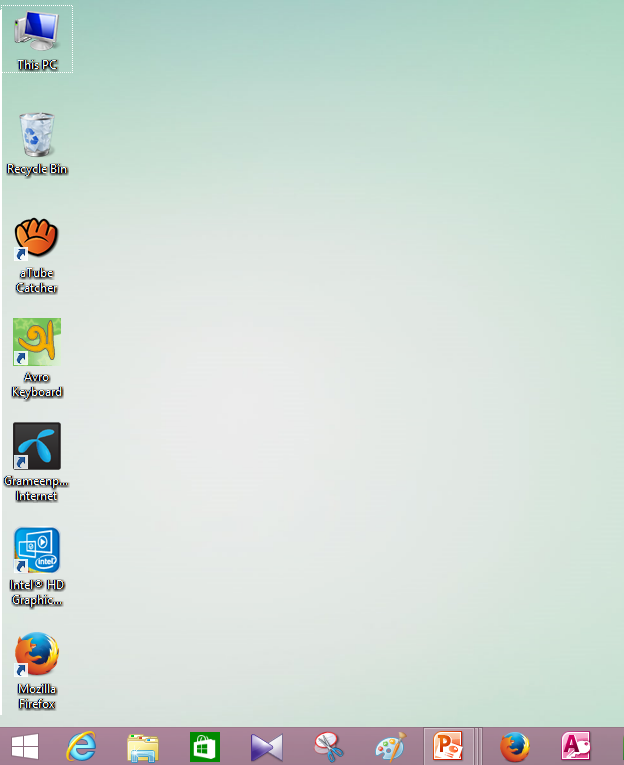 আইকন অর্থ ছোট একটা ছবি। কোন লেখা পড়ে বোঝার চেয়ে ছবি বোঝা সহজ।
[Speaker Notes: আইকন সম্পর্কে জ্ঞান লাভ করবে।]
মাউস পয়েন্টার
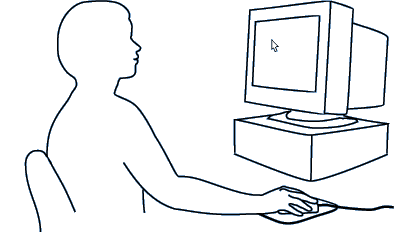 মাউস নড়াচড়া করলে মনিটরে একটি চিহ্ন নড়াচড়া করে এটি হল মাউস পয়েন্টার।
ওয়ার্ড প্রসেসর চালু করার পদ্ধতি
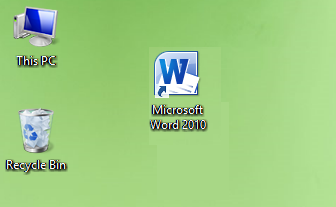 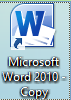 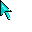 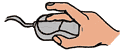 মাউস পয়েন্টারটি ওয়ার্ড প্রসেসর আইকনের উপর আনলে আইকনের চিহ্নের পরিবর্তন হবে।
এবার মাউস পয়েন্টারটি দুইবার ক্লিক করলে ওয়ার্ড প্রসেসর চালু বা ওপেন হবে।
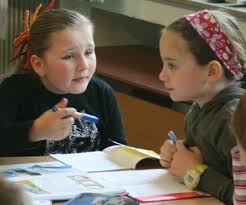 জোড়ায় কাজ
তোমাদের কম্পিউটারটি চালু করে এমএসওয়ার্ড ওপেন কর
[Speaker Notes: ব্যবহারিক কাজ করে যথাযথ জ্ঞান লাভ করবে।]
দুইটি বিভিন্ন ওয়ার্ড প্রসেসর প্রোগ্রাম
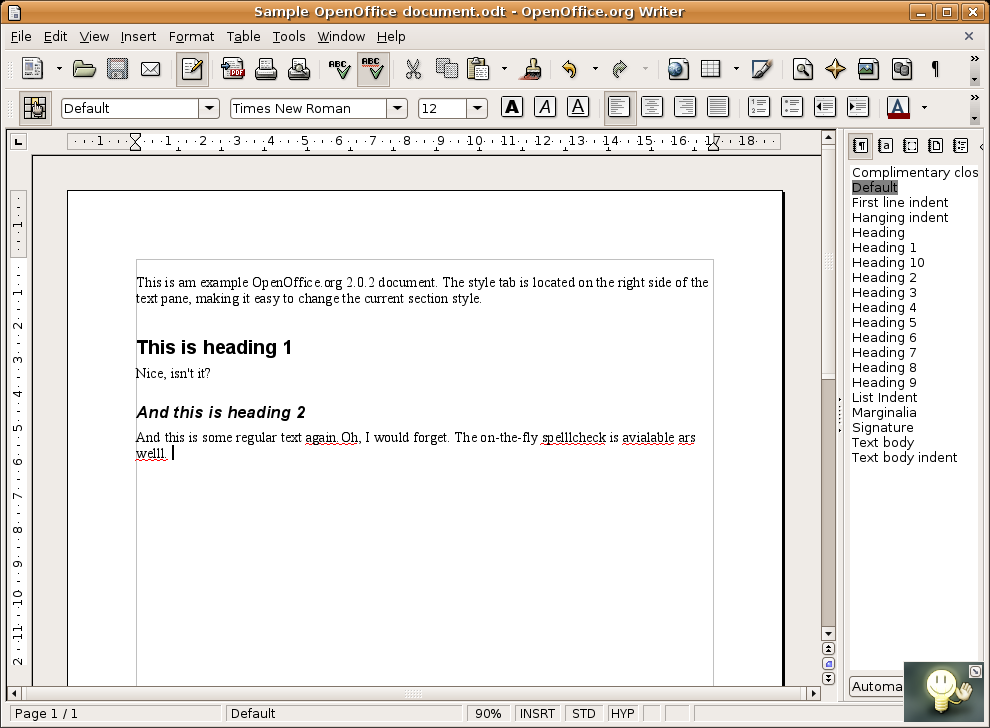 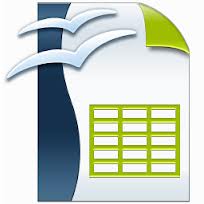 ওপেন অফিস ওয়ার্ড
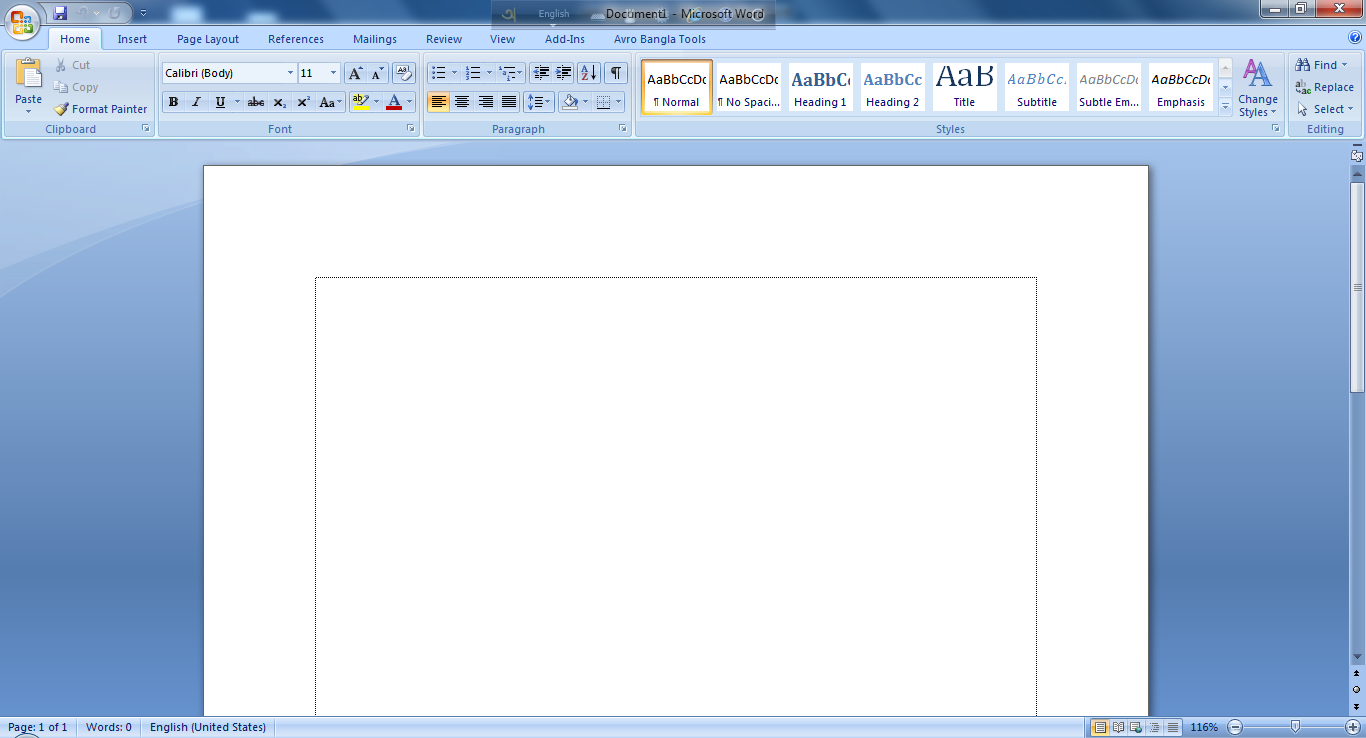 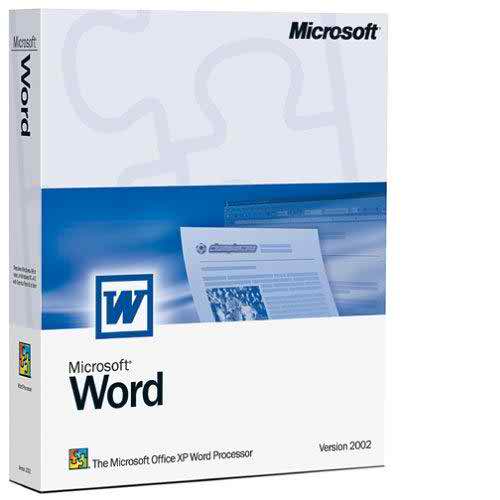 এম এস ওয়ার্ড
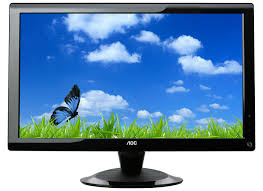 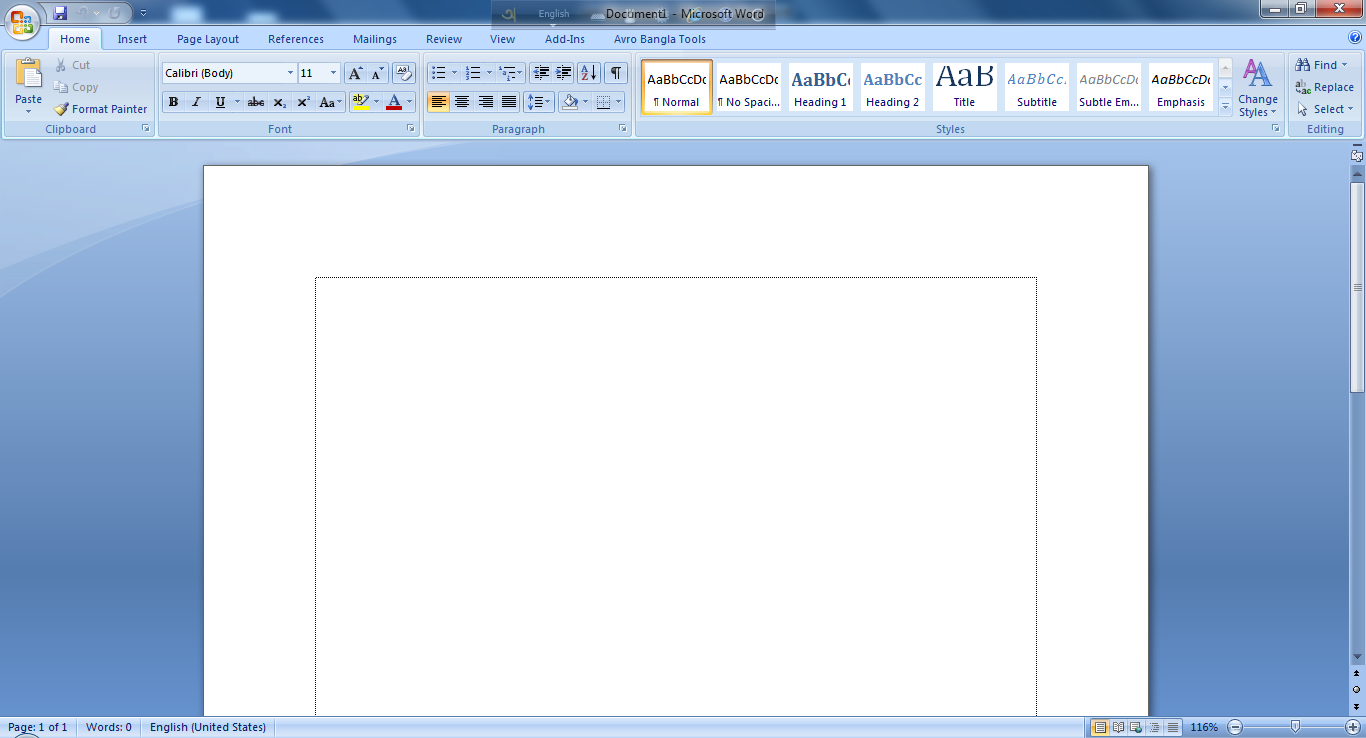 এই খাড়া লাইনকে কী বলে?
কার্সর
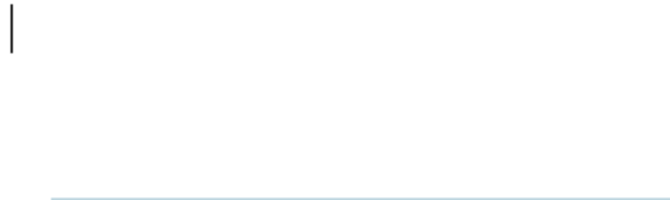 ওয়ার্ড প্রসেসর প্রগ্রাম চালু হলে পুরো মনিটর জুড়ে সাদা কাগজের মত পৃষ্ঠা খুলবে।  
একটি খাড়া লাইন জ্বলতে -নিভতে থাকবে।
Keyboard-এর ব্যবহার
Shift চেপে ধরে বড় হাতের অক্ষর লিখতে হয়।
Enter প্যারা করতে বা নিচের লাইনে যেতে ব্যবহৃত হয়।
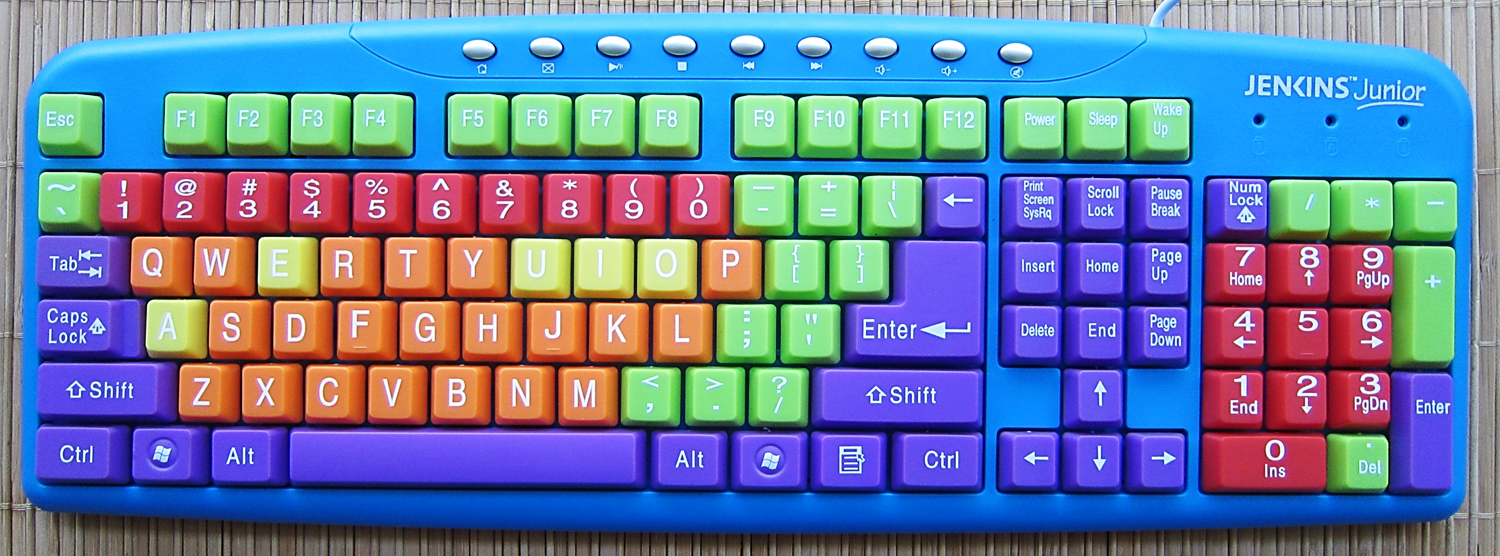 Delete কারসরের পেছনের লেখা মোছে।
Backspace  কারসরের সামনের লেখা মোছে।
Space bar ২টি অক্ষরের মধ্যে ফাঁকা করে
[Speaker Notes: কী-বোর্ড ব্যবহার করার নিয়ম জানতে পারবে।]
New File তৈরি করার নিয়ম
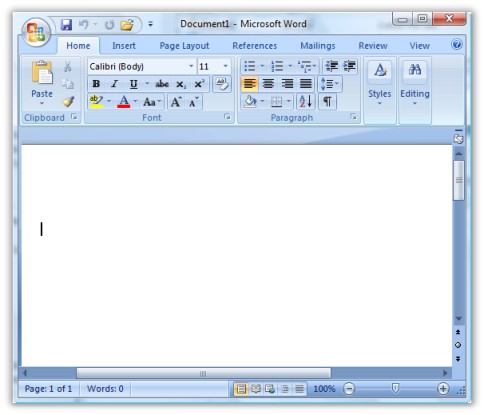 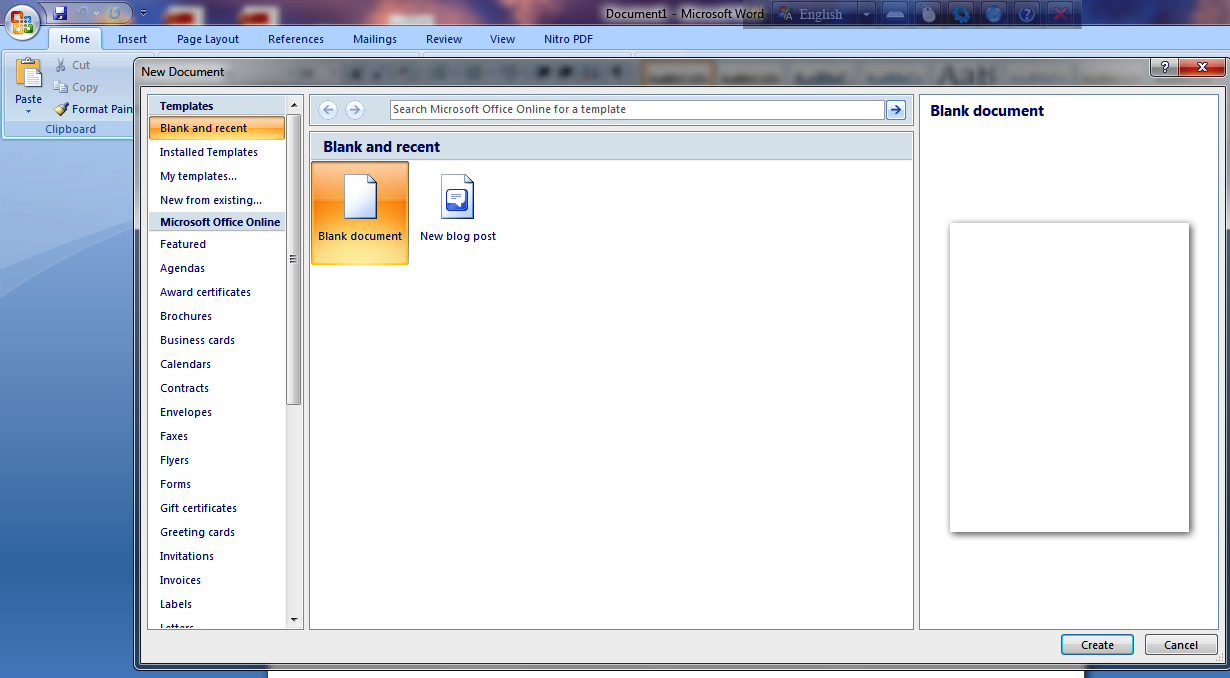 1. Office Button
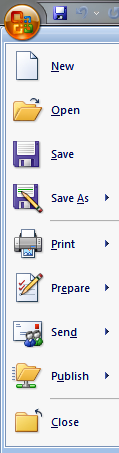 2. New
3. Blank Doc
4. Create
File Save করার নিয়ম
প্রথমে Office Button click
Save click
Save নামক ডায়ালগ Box আসবে
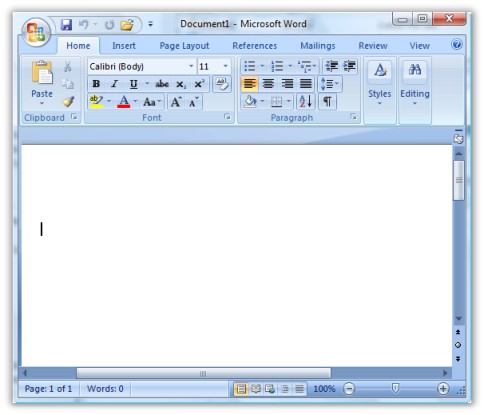 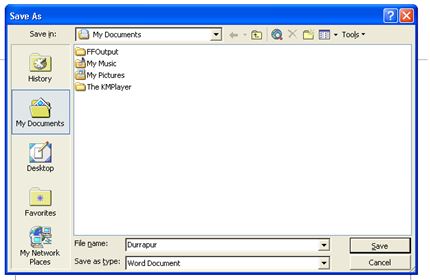 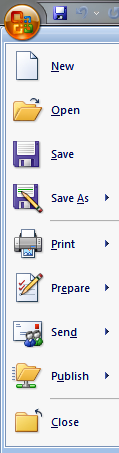 File Name ইচ্ছামত নাম  দাও
Save click কর
File Close করার নিয়ম
প্রথমে Office Button click
Close click
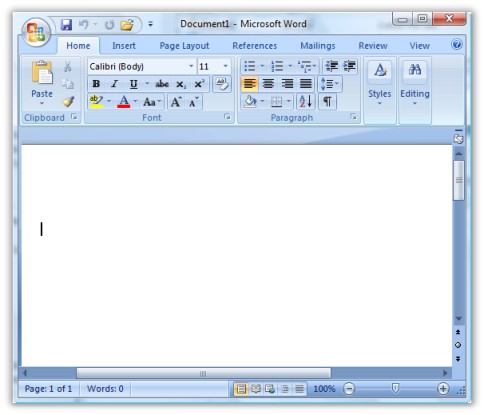 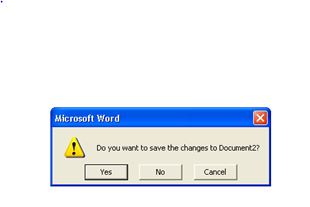 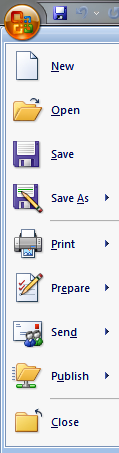 সেভ করবেন কিনা প্রশ্ন সহ ডায়লগ Box আসবে। সেভ না করার জন্য No বাটনে ক্লিক করলে ফাইল বন্ধ হবে। সেভ করার জন্য Yes (পূর্বের নিয়মে save করতে হবে)
File Open করার নিয়ম
প্রথমে Office Button click
Open click
Open নামক ডায়ালগ Box আসবে
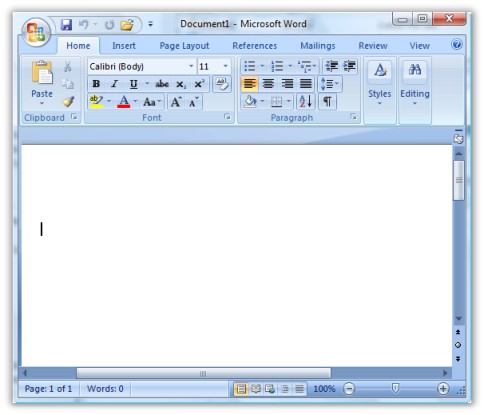 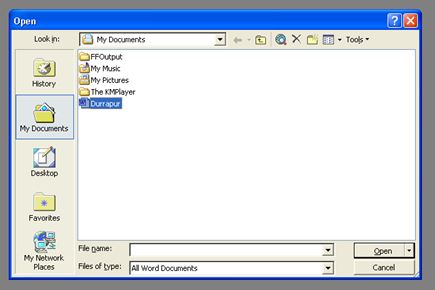 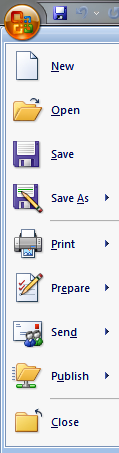 প্রয়োজনীয় File  নির্ধারণ
Open এ  click
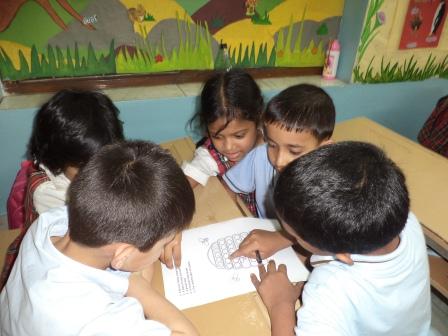 একক কাজ
একটি নতুন ফাইল খুলে তোমার কয়েকজন সহপাঠির নাম লিখে তোমার নামে সংরক্ষণ (Save) কর এবং বন্ধ কর।
[Speaker Notes: ব্যবহারিক কাজ করে যথাযথ জ্ঞান লাভ করবে।]
মূল্যায়ন
আবার চেষ্টা
করি
আবার চেষ্টা
করি
উত্তর সঠিক
 হয়েছে
উত্তর সঠিক
 হয়েছে
১। মনিটরের উপর ছোট ছোট ছবি বা চিহ্নকে কী বলে ?
ক. কার্সর
খ.  মাউস পয়েন্টার
ঘ.  ফোল্ডার
গ. আইকন
2। নতুন ফাইল খুলতে কোথায় ক্লিক করতে হবে?
খ. Insert
ক. Open
ঘ.  Save
গ. New
মূল্যায়ন
আবার চেষ্টা
করি
আবার চেষ্টা
করি
উত্তর সঠিক
 হয়েছে
উত্তর সঠিক
 হয়েছে
৩। Ms Word ওপেন  করতে আইকনে কতবার ক্লিক করতে হয়?
ক. ১
খ. ৩
ঘ. ৪
গ. ২
৪। নতুন ফাইল খুলতে কোথায় ক্লিক করতে হবে?
খ. Save
ক. Open
ঘ. Insert
গ. New
[Speaker Notes: টিগার এনিমেশন দেওয়া হয়েছে উত্তরের উপর ক্লিক করতে হবে।]
মূল্যায়ন
নিচের প্রশ্ন গুলোর উত্তর দাও
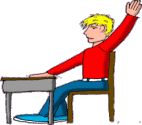 ১। আইকন কী?
২। মাউস পয়েন্টার কী?
৩। ফাইল সংরক্ষণ করতে কোথায় ক্লিক করতে হবে?
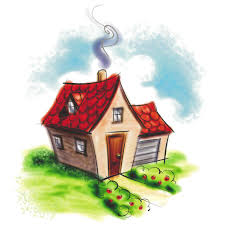 বাড়ির কাজ
একটা ফাইল খুলে সেখানে “The quick brown fox jumps over a lazy dog” এই বাক্যটা লেখ। এই বাক্যের বৈশিষ্ট্য খাতায় লিখে আনবে।
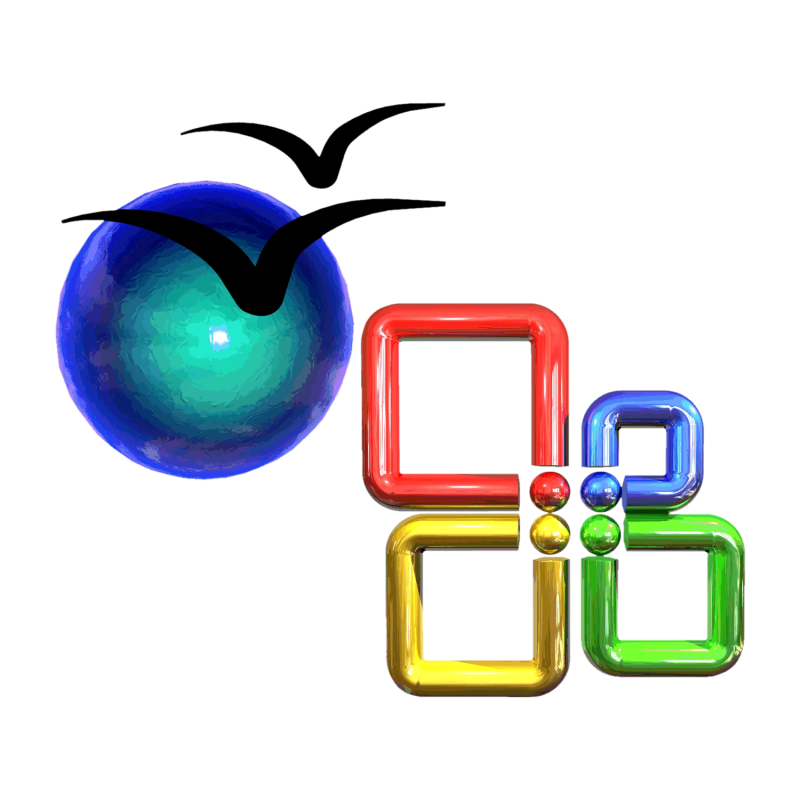 ধ
ন্য
বা
দ
w
কৃতজ্ঞতা স্বীকার
শিক্ষা মন্ত্রণালয়, মাউশি, এনসিটিবি ও এটুআই-এর সংশ্লিষ্ট কর্মকর্তাবৃন্দ
এবং কন্টেন্ট সম্পাদক হিসেবে যাঁদের নির্দেশনা, পরামর্শ ও তত্ত্বাবধানে এই মডেল কন্টেন্ট সমৃদ্ধ হয়েছে তারা হলেন-
জনাব মোঃ কবির হোসেন, সহকারী অধ্যাপক, টিটিসি, ঢাকা
জনাব মোঃ আহসানুল আরেফিন চৌধুরী, সহকারি অধ্যাপক, টিটিসি, পাবনা
জনাব মির্জা মোঃ দিদারুল আনাম, প্রভাষক, টিটিসি, ঢাকা
জনাব মো. সাজ্জাদ হোসেন খান, প্রভাষক (শিক্ষা), টিটিসি খুলনা